Penyusunan Anggaran Bahan Baku
REVIEWKaitan dengan materi sebelumnya
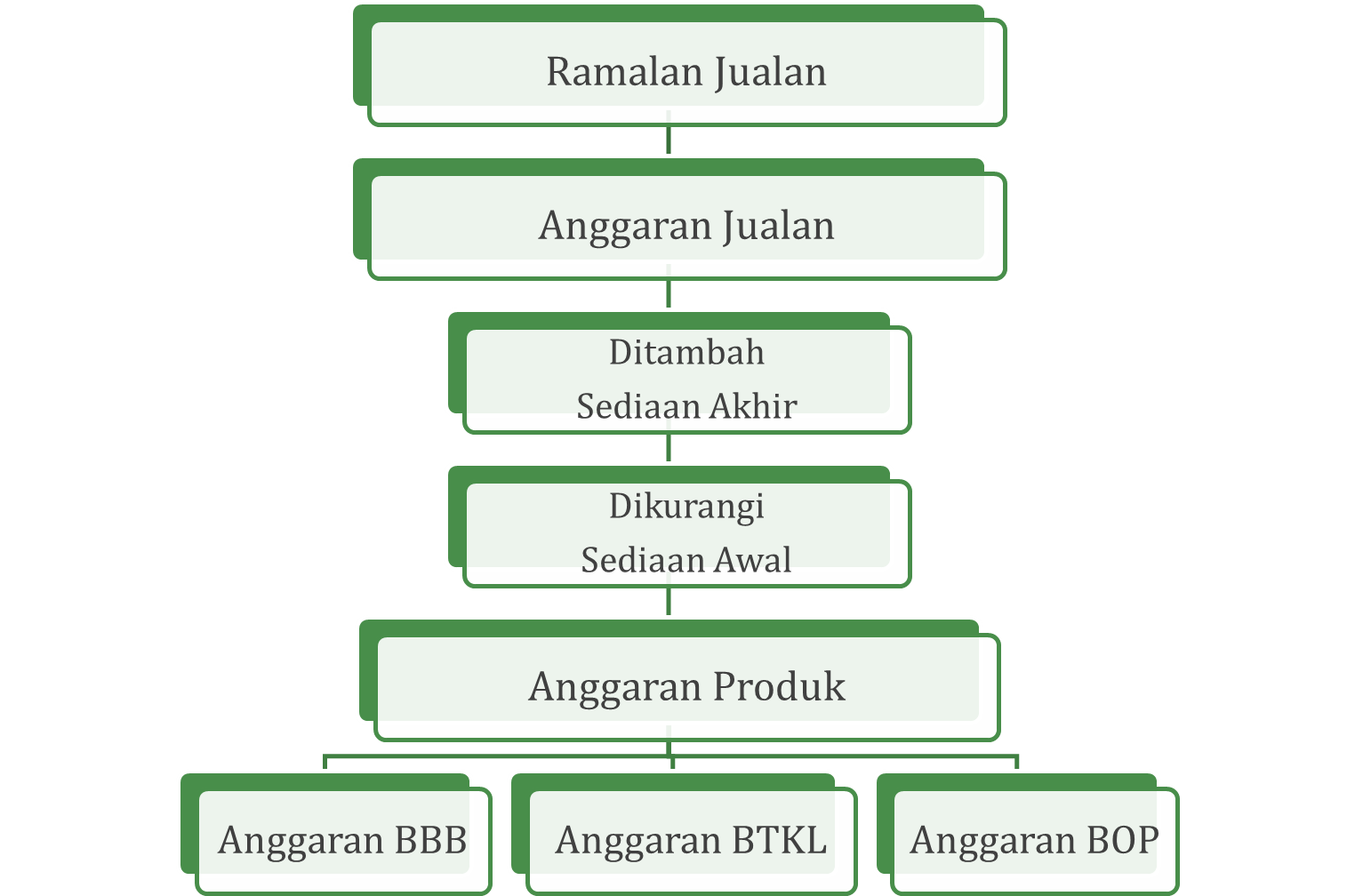 Pengertian Bahan Baku
Bahan baku merupakan bahan langsung  (direct material), bahan mentah atau bahan utama yang membentuk suatu produk.
Bahan baku berbeda dengan bahan penolong atau bahan pembantu
Bahan penolong/pembantu (indirect material) adalah bahan pelengkap yang melekat pada suatu produk
Misalnya; produk pakaian  bahan utamanya kain, bahan penolongnya benang, kancing, riztleting, pita, dll.
Pengertian Anggaran Biaya Bahan Baku
Bahan baku dipakai dianggarkan dalam satuan (unit) uang disebut anggaran biaya bahan baku (BBB) 
Anggaran Biaya Bahan Baku (BBB) adalah kuantitas standar bahan baku dipakai (KSt) dikalikan harga standar bahan baku (HSt) per unit, atau dinyatakan dengan rumus:
Anggaran BBB = KSt x HSt
Anggaran BBB disebut juga dengan Biaya Bahan Baku Standar (BBBSt)
Pengertian Kuantitas Standar
Bahan baku dipakai yang dianggarkan dalam satuan (unit) barang disebut Kuantitas Standar bahan baku dipakai (KSt)
Kuantitas Standar bahan baku dipakai (KSt) adalah unit ekuivalen produk (P) dikali kuantitas standar bahan baku per unit produk  (KSBB) atau dinyatakan dengan rumus:
KSt = P x KSBB
Unit ekuivalen produk (P) dihitung bila dalam anggaran produk terdapat sediaan produk dalam proses, tetapi bila tidak terdapat sediaan produk dalam proses, maka unit ekuivalen produk = produk jadi dihasilkan periode ini
Misalnya anggaran produk Perusahaan Kecap SEDAP NIKMAT selama tahun 2016 sebanyak 182 botol produk jadi (P), kuantitas standar bahan baku per botol kecap (KSBB) yaitu sebanyak 2 ons kedelai dan 2 ons gula merah. Harga per ons kedelai Rp 100 (HSt) dan harga per ons gula merah Rp 60 (HSt)
Dari data tersebut berarti kuantitas standar bahan baku dipakai (KSt) atau bahan baku dipakai dianggarkan dalam unit (satuan) barang = 182 botol x 2 ons = 364 ons. 
Berarti untuk memproduksi kecap sebanyak 182 botol maka dibutuhkan bahan baku kedelai 364 ons dan gula merah 364 ons
Maka Biaya Bahan Baku total dapat dihitung sebagai berikut:
Ilustrasi 1
Anggaran produk pada Perusahaan kecap SEDAP NIKMAT selama tahun 2016 sebanyak 182 botol
Bila terdapat sediaan produk dalam proses awal 10 botol dengan tingkat penyelesaian biaya bahan baku (BBB) 80% dan terdapat sediaan produk dalam proses akhir 18 botol dengan tingkat penyelesaian BBB 100%. Perhitungan unit ekuivalen produk menggunakan metode masuk pertama keluar pertama (FIFO = First In First Out). 
Kuantitas Standar bahan baku per botol kecap (KSBB) sebanyak 2 ons kedelai dengan harga Rp 100 per ons dan 0,5 ons gula merah dengan harga per ons Rp 240 (HSt)
Berapakah Biaya Bahan Bakunya?
Jawaban Ilustrasi 1
Ilustrasi 2
Anggaran produk pada Perusahaan kecap SEDAP NIKMAT selama tahun 2016 sebanyak 182 botol
Tidak terdapat sediaan Produk Dalam Proses (PDP) awal, tetapi terdapat sediaan PDP akhir 10 botol dengan tingkat penyelesaian BBB 90%. 
Produk terjual tahun ini 180 botol, sediaan produk jadi akhir 10 botol, dan sediaan produk jadi awal 15 botol 
Harga kedelai per ons Rp 100 (HSt) dan gula merah per ons Rp 240 (HSt)
Kuantitas Standar bahan baku per botolnya memerlukan 2 ons kedelai dan 0,5 ons gula merah.
Berapakah Biaya Bahan Bakunya setahun?
Jawaban Ilustrasi 2
Tujuan Penyusunan Anggaran Bahan Baku
Dengan disusunnya anggaran bahan baku dapat diketahui kuantitas bahan baku dipakai maupun kuantitas bahan baku yang akan dibeli selama periode tertentu, sehingga dapat dijadikan pedoman dalam memakai dan membeli bahan baku
Dengan anggaran bahan baku dapat diketahui harga bahan baku, sehingga dapat dijadikan pedoman harga beli bahan baku
Jumlah satuan uang bahan baku yang akan dibeli terdapat pada anggaran bahan baku, sehingga dapat diketahui kas yang disediakan untuk membeli bahan baku
Dalam anggaran bahan baku terdapat biaya bahan baku dan biaya bahan baku merupakan salah satu unsur biaya pabrik, sehingga dapat menentukan besarnya biaya pabrik dan biaya produksi
Secara keseluruhan, dengan anggaran bahan baku dimaksudkan untuk menjaga kelancaran proses produksi
Penyusunan Anggaran Bahan Baku
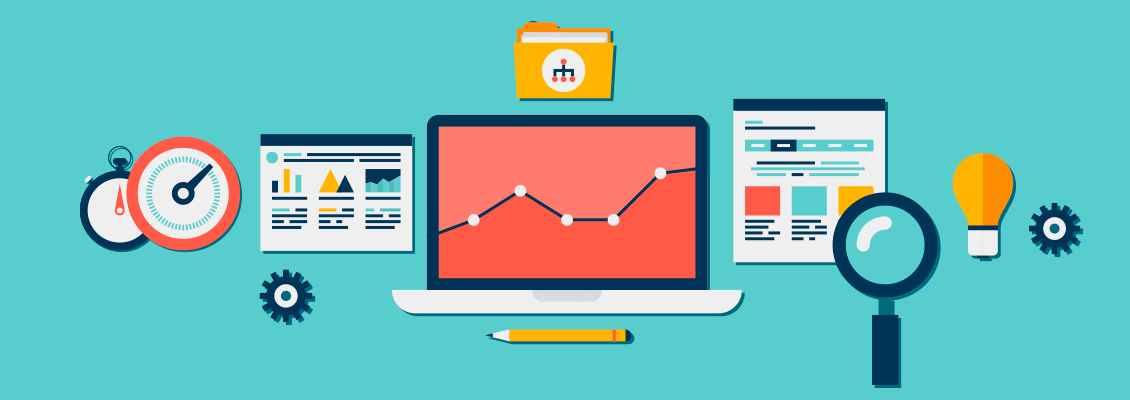 Penyusunan Anggaran Bahan Baku
Dasar penyusunan Anggaran Bahan Baku bersumber dari Anggaran Produk, Sediaan Bahan Baku, dan harga standar Bahan Baku (HSt)
Ilustrasi 3
Perusahaan Kecap SEDAP NIKMAT pada tahun 2016 bermaksud menyusun anggaran bahan baku dengan data sebagai berikut:
Anggaran produk setahun 182 unit produk jadi (finished good) (P)
Kuantitas standar bahan baku dipakai per unit produk 2 ons (KSBB)
Harga standar bahan baku per ons Rp 160 (HSt)
Anggaran sediaan bahan baku akhir 65 ons
Sediaan bahan baku awal 26 ons
Dari data tersebut dapat dihitung kuantitas standar bahan baku dipakai (KSt) atau bahan baku dipakai yang dianggarkan setahun sebanyak = 182 unit x 2 ons = 364 ons.
Susunlah Tabel Anggaran Bahan Baku untuk tahun 2016!
Jawaban Ilustrasi 3
KSt            x        HSt       =       BBB
Biaya Bahan Baku Standar per unit Produk (BBBSP)
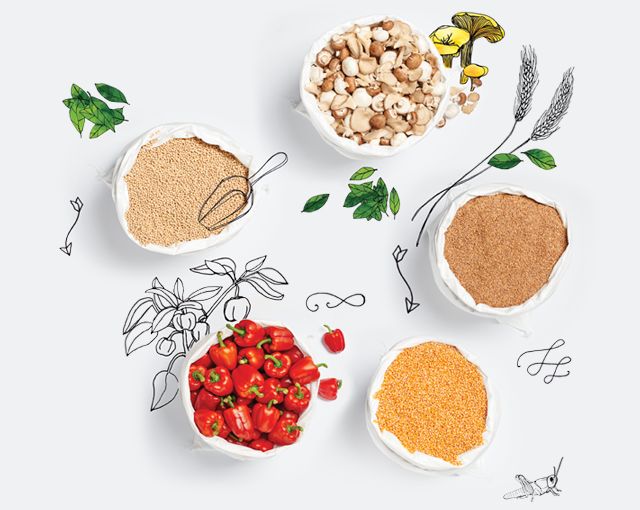 Biaya Bahan Baku Standar per unit Produk
Biaya Bahan Baku Standar per unit produk (BBBSP) terdiri atas kuantitas standar bahan baku dan harga standar bahan baku
Kuantitas Standar Bahan Baku (KSBB) adalah taksiran sejumlah unit bahan baku yang diperlukan untuk memproduksi satu unit produk tertentu
Harga Standar Bahan Baku (HSt) adalah taksiran harga per unit bahan baku (umumnya didapat dari daftar harga pemasok)
BBBSP = KSBB x HSt
BBB = KSt x HStKSt = P x KSBBBBBSP = KSBB x HStBBB = Biaya Bahan BakuKSt  = Kuantitas Standar Bahan Baku dipakaiHSt  = Harga Standar Bahan Baku per UnitP      = unit ekuivalen ProdukKSBB = Kuantitas Standar Bahan Baku per unit produkBBBSP = Biaya Bahan Baku Standar per Unit Produk
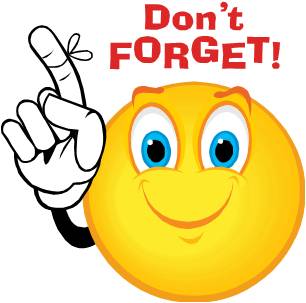 Menghitung besaran KSBB
Misalkan untuk memproduksi kecap diperlukan bahan baku kedelai dan gula merah. 
Untuk memproduksi per botol kecap diperlukan kuantitas standar bahan baku (KSBB) berupa kedelai dan gula merah sebagai berikut:
Mencari / Menghitung HSt
Harga Standar Bahan Baku (HSt) Kedelai = Rp 1.000.000 : 10.000 ons
                                                                                = Rp 100 per ons
Harga Standar Bahan Baku (HSt) Gula Merah = Rp 480.000 : 8.000 ons
                                                                                        = Rp 60 per ons
BBBSP
Setelah diketahui data mengenai KSBB dan HSt maka dapat dihitung BBBSP
BBBSP  =  KSBB x HSt
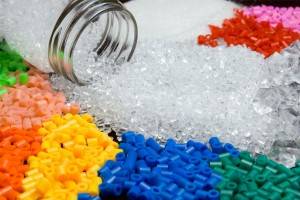 Anggaran Bahan Baku Dipakai
Anggaran Bahan Baku Dipakai
Anggaran Bahan Baku Dipakai dapat disusun dalam satuan barang dan satuan uang (rupiah).
Anggaran Bahan Baku Dipakai yang disusun dalam satuan uang disebut dengan Anggaran Biaya Bahan Baku
Anggaran BBB disusun berdasarkan Anggaran Bahan Baku Dipakai dalam unit atau Kuantitas Standar Bahan Baku Dipakai (KSt)
Kuantitas Standar Bahan Baku Dipakai (KSBB)
Kuantitas Standar Bahan Baku dipakai disusun berdasarkan Anggaran Produk ditambah dengan data kuantitas standar bahan baku per unit produk (KSBB)
Misalkan pada anggaran produk Perusahaan kecap Sedap Nikmat selama tahun 2016 memproduksi kecap setiap triwulan sbb:






Jumlah I + II+ III + IV = 187 botol
Tabel 2. KSBB
Ingat:
KSt = P x KSBB
Anggaran Produk pada perusahaan kecap tsb. merupakan anggaran produk jadi, karena tidak terdapat sediaan produk dalam proses, maka produk jadi dihasilkan sama dengan unit ekuivalen produk (P).
Anggaran Biaya Bahan Baku
Dari data yang terdapat dalam Tabel 1. BBBSP dan Tabel 2. KSBB, maka dapat disusun anggaran biaya bahan baku (BBB) seperti dalam Tabel 3. Anggaran BBB

BBB = KSt x HSt
Anggaran Sediaan Bahan Baku
Anggaran Sediaan Bahan Baku
Sediaan Bahan Baku awal periode mendatang merupakan sediaan bahan baku akhir periode sekarang.
Menyusun Anggaran Sediaan Bahan Baku harus diketahui dulu data mengenai: 
Anggaran Biaya Bahan Baku   lihat Tabel 3. Anggaran BBB 
Perputaran persediaan bahan baku
Sediaan Bahan Baku Akhir
Ilustrasi
Dengan contoh soal yang sama, menyambung dari soal sebelumnya (lihat juga Tabel 3), dan data tambahan yang diketahui sebagai berikut:
Data sediaan bahan baku awal tahun 2016:
Kedelai            10 ons x Rp  100  =  Rp  1.000
Gula Merah    15 ons x Rp    60   =  Rp     900
Perusahaan Kecap SEDAP NIKMAT menetapkan perputaran sediaan bahan baku 8 kali
Dari data-data tersebut di atas, buatlah Anggaran Sediaan Bahan Baku
Anggaran Belian Bahan Baku
Anggaran Belian Bahan Baku
Untuk menyusun anggaran belian bahan baku diperlukan data:

Anggaran biaya bahan baku (Lihat Tabel 3) 
Anggaran sediaan bahan baku (Lihat Tabel 4) 
Data sediaan bahan baku awal
Data sediaan bahan baku awal tahun 2016:
Kedelai            10 ons x Rp  100  =  Rp  1.000
Gula Merah    15 ons x Rp    60   =  Rp     900
Laporan Belian Bahan Baku
Laporan Belian Bahan Baku
Pembelian yang secara actual (nyata) atau real terjadi harus dibuat Laporannya  berupa Laporan Belian Bahan Baku
Dalam Laporan Belian Bahan Baku memuat perbandingan  antara Anggaran dengan Realisasi
Anggaran
Versus
Realisasi (Laporan)
Misalkan anggaran belian bahan baku bulan Pebruari tahun 2016 Perusahaan Kecap SEDAP NIKMAT dibandingkan dengan laporan belian bahan baku (realisasi)
Nilai yang ada dalam Realisasi Sampai Bulan Ini, adalah akumulasi bulan Januari dan Pebruari.
Keterangan Laporan Belian Bahan Baku
Prosentase realisasi dalam ons kolom (7) diperoleh dengan cara data kolom (6) dibagi data kolom (2) dikalikan 100%.
Prosentase realisasi dalam Rp kolom (9) diperoleh dengan cara data kolom (8) dibagi data kolom (3) dikalikan 100%.
Pada kolom (7), kedelai 66%, dan pada kolom (9) 65%  hal ini menunjukkan terdapat penghematan harga kedelai 1%
Sebaliknya dengan gula merah, kolom (7) sebesar 62% dan kolom (9) 63%  hal ini berarti terdapat pemborosan harga gula merah 1%
Pemborosan harga gula merah 1% terntu saja tidak dapat dibenarkan, kecuali tidak mengganggu arus kas dan dalam keadaan darurat.
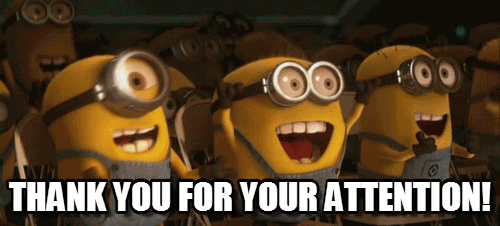 Terima Kasih